Рогожкина М.В.
Преподаватель 
КОГПОАУ  «КТКПП»
Объёмпараллелепипеда
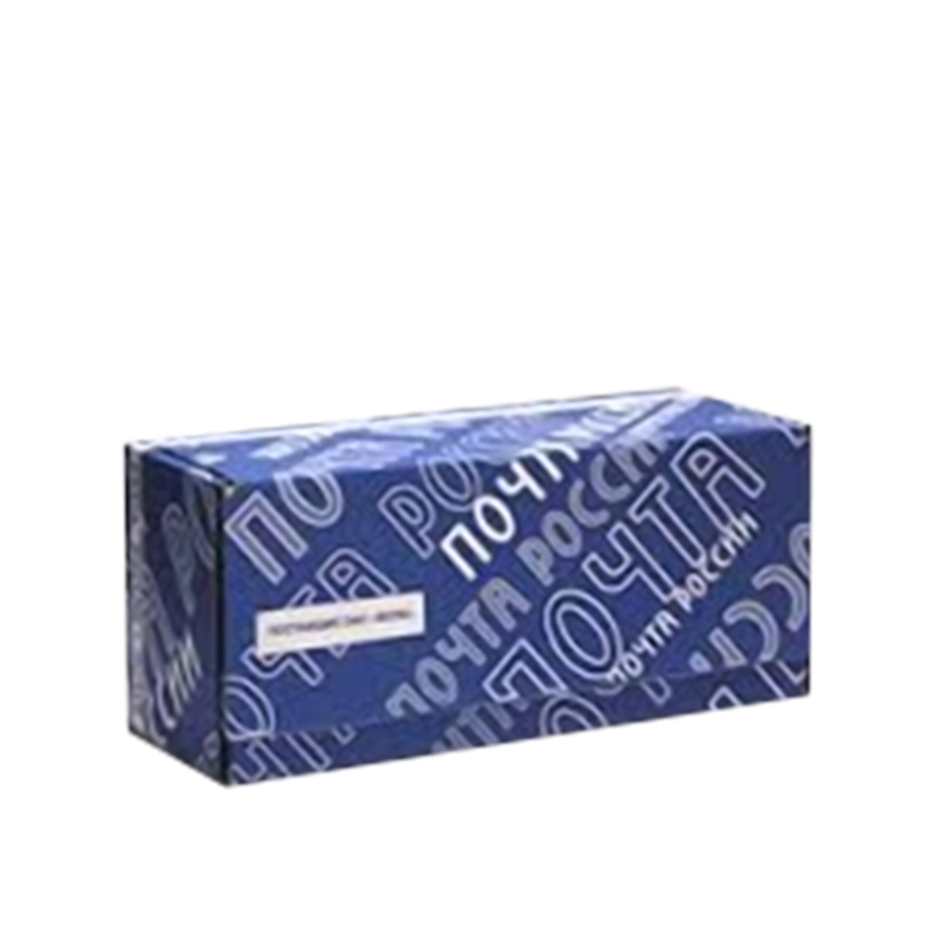 Разминка
Разминка
Блиц-опрос
Для измерения объёмов применяются такие единицы измерения:…
Если фигуру разделить на части, то объём её равен…
Объём параллелепипеда равен произведению…
Объём прямоугольного параллелепипеда равен произведению…
Если равные параллелепипеды имеют равные измерения, то их объёмы всегда…
Если у двух параллелепипедов объёмы равны, то их измерения…
Если два куба имеют одинаковые рёбра, то их объёмы…
Если объёмы двух кубов равны, то их рёбра…
Блиц-опрос
В 1 дм3 содержится … см3
В 1 м3 содержится … дм3
В 1 м3 содержится … см3
В 1 л содержится … дм3
Если длину прямоугольного параллелепипеда увеличить в два раза, то его объём…..в….раз.
Если длину и ширину прямоугольного параллелепипеда увеличить в два раза, то его объём…..в….раз.
Если длину, ширину и высоту прямоугольного параллелепипеда увеличить в два раза, то его объём…..в….раз.
Чтобы составить куб с ребром 5 см, нужно взять…кубиков с ребром 1 см.
Прямоугольный параллелепипед с объёмом 24 см3 может иметь такие измерения: a=……., b=……,c=….
Объём
 параллелепипеда
D
С
равен произведению площади основания на высоту параллелепипеда
А
В
h
M
S
E
H
G
F
V=S·h
Объём прямоугольного
 параллелепипеда
равен произведению его длины, ширины и высоты.
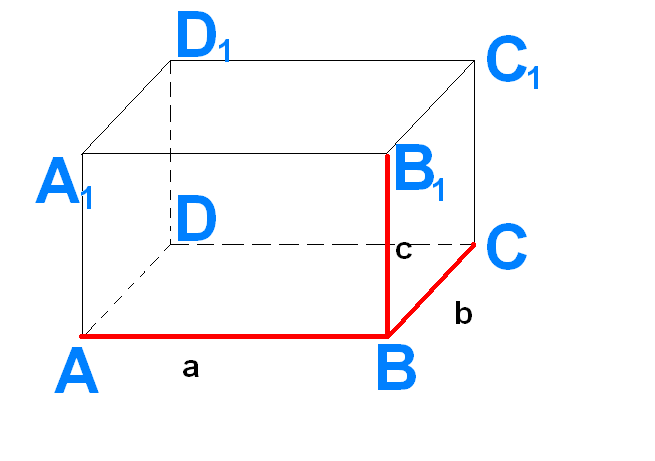 V=a·b·c
a=25, b=24, c=4
a=8, b=125, c=7
Объём куба
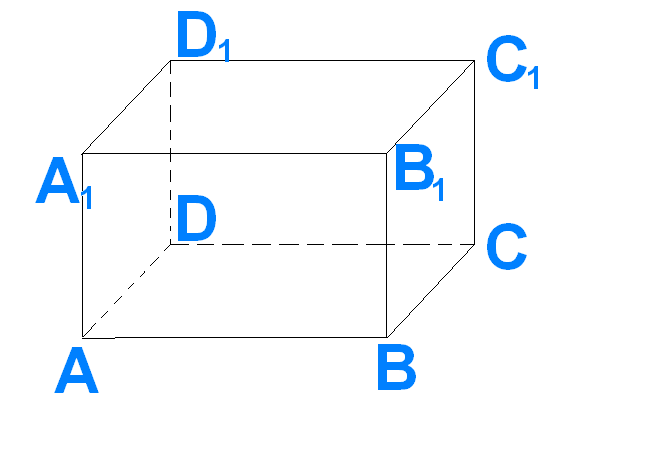 Чтобы вычислить объём куба, нужно длину ребра возвести в куб.
V=a ·a · a
V=a3
а
a=10 см,    a=2 см,    a=1 см
П
3
Т
К
А
Р
А
Н
Д
А
1
7
Р
Р
Е
А
Ц
5
П
Р
Я
М
О
У
Г
О
Л
Ь
Н
И
К
2
Г
Л
Р
О
Е
К
Л
Л
К
У
Б
6
Ь
Е
Л
Н
П
Ь
И
И
К
П
Е
К
В
А
Д
Р
А
Т
4
работник почтового отделения №19 Маргарита Рыбина.
Мы купили аквариум в форме куба, вмещающий 64 л воды. Я наполнила аквариум водой, не долив 5 см до верхнего края. Какое наибольшее количество рыбок я могу запустить, если на 4 рыбки нужно 10 л?
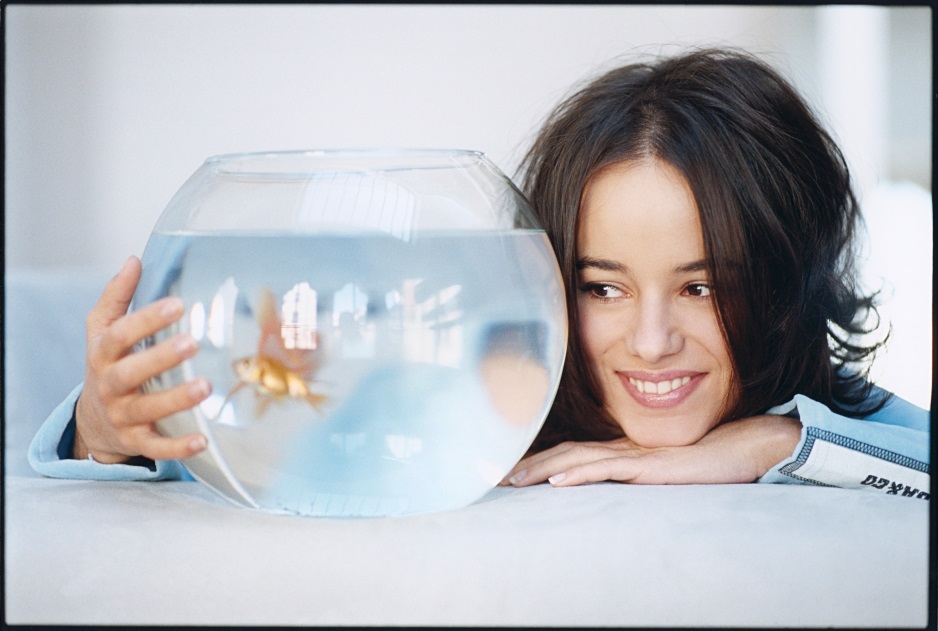 5см
5см
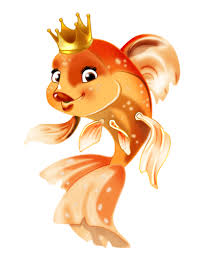 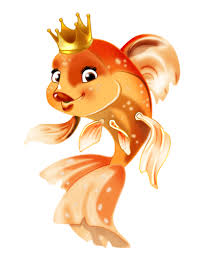 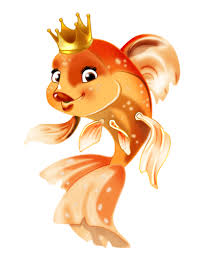 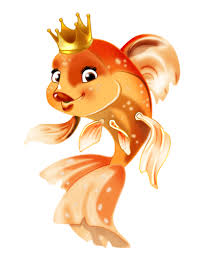 Решение.
64 л = 64 дм3, 
а = 4 дм = 40 см. 
Высота воды 40 – 5 = 35 см,  
Vводы = 40 * 40 * 35 = 56000 см3 = =56 дм3 = 56 л. 
56 : 10 * 4 = 22 рыбки
Ответ: 22 рыбки
Александра Бандеролькина почтовое отделение № 45
Мне нужно упаковать посылку, содержащую 6 литровых банок мёда. (Высота банки 16см, диаметр основания 9см)
   Коробку каких наименьших размеров я должна выбрать?
   Какой объём наполнителя мне нужно взять, чтобы заполнить пространство между банками?
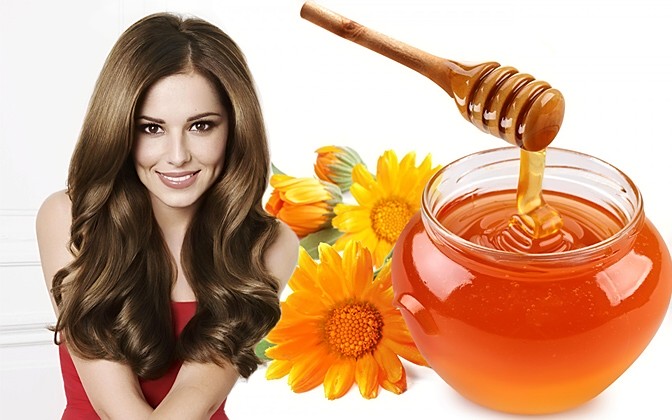 Решение.
Vмёда=1л*6=6л=6дм3;

Размеры коробки: 18х27х16см;
 
Vкоробки=1,8*2,7*1,6=7,8дм3

Vнаполнителя=7,8-6=1,8дм3
Старорусские меры объема
1 куб. сажень = 27 куб. аршинам = 343 куб. футам ≈ 9,7127 м³
1 куб. аршин = 4096 куб. вершкам = 21 952 куб. дюймам ≈ 359,7288 дм³
1 куб. вершок = 5,3594 куб. дюймам ≈ 87,8244 см³
1 куб. фут = 1728 куб. дюймам ≈ 28,3168 дм³
1 куб. дюйм = 1000 куб. линий ≈ 16,3871 см³
1 куб. линия = 1/1000 куб. дюйма ≈ 16,3871 мм³
Ирина Конфеткина почтовое отделение № 555
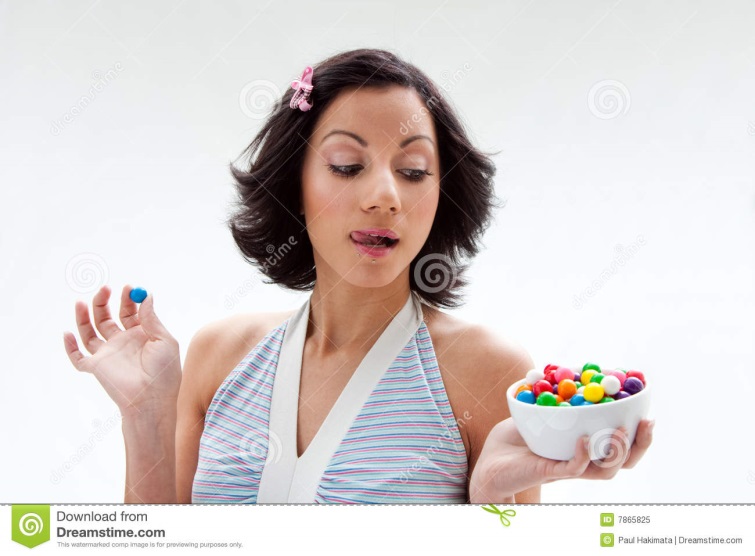 Перед вами две коробки. Одна вдвое выше другой, зато другая в 1,5 раза шире. В основании коробки – квадрат. Какую коробку вы возьмете для посылки с конфетами, если нужно отправить как можно больше конфет?
Решение.
Та, которая шире при равной высоте вмещала бы больше в (1,5)2 = 2,25. 
Но так как она ниже в 2 раза, то вмещает в 2,25 : 2 = 1,125 раза больше. 

Ответ:   коробка, 
которая шире, 
вмещает больше.
Домашнее
задание
с.349, №4
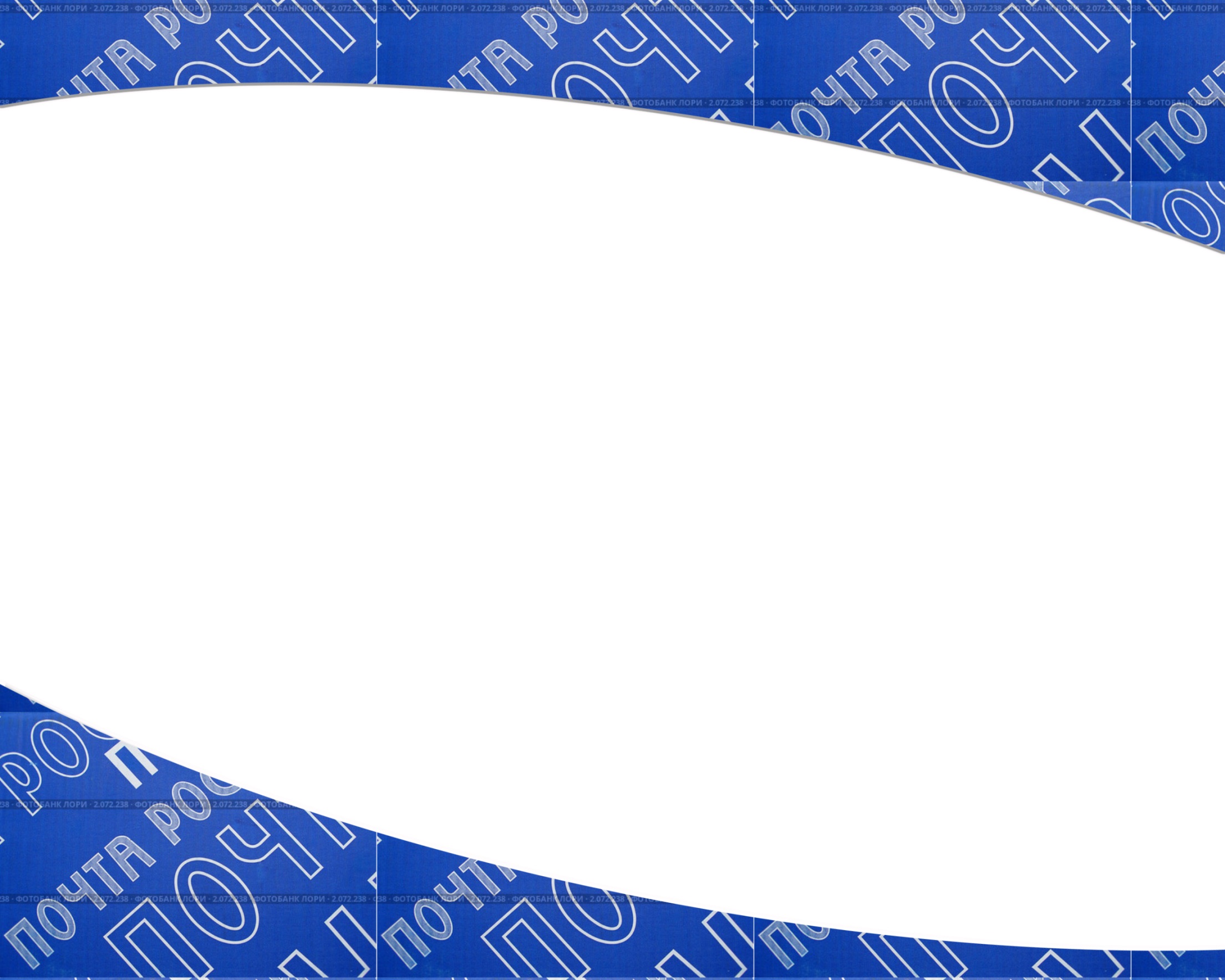 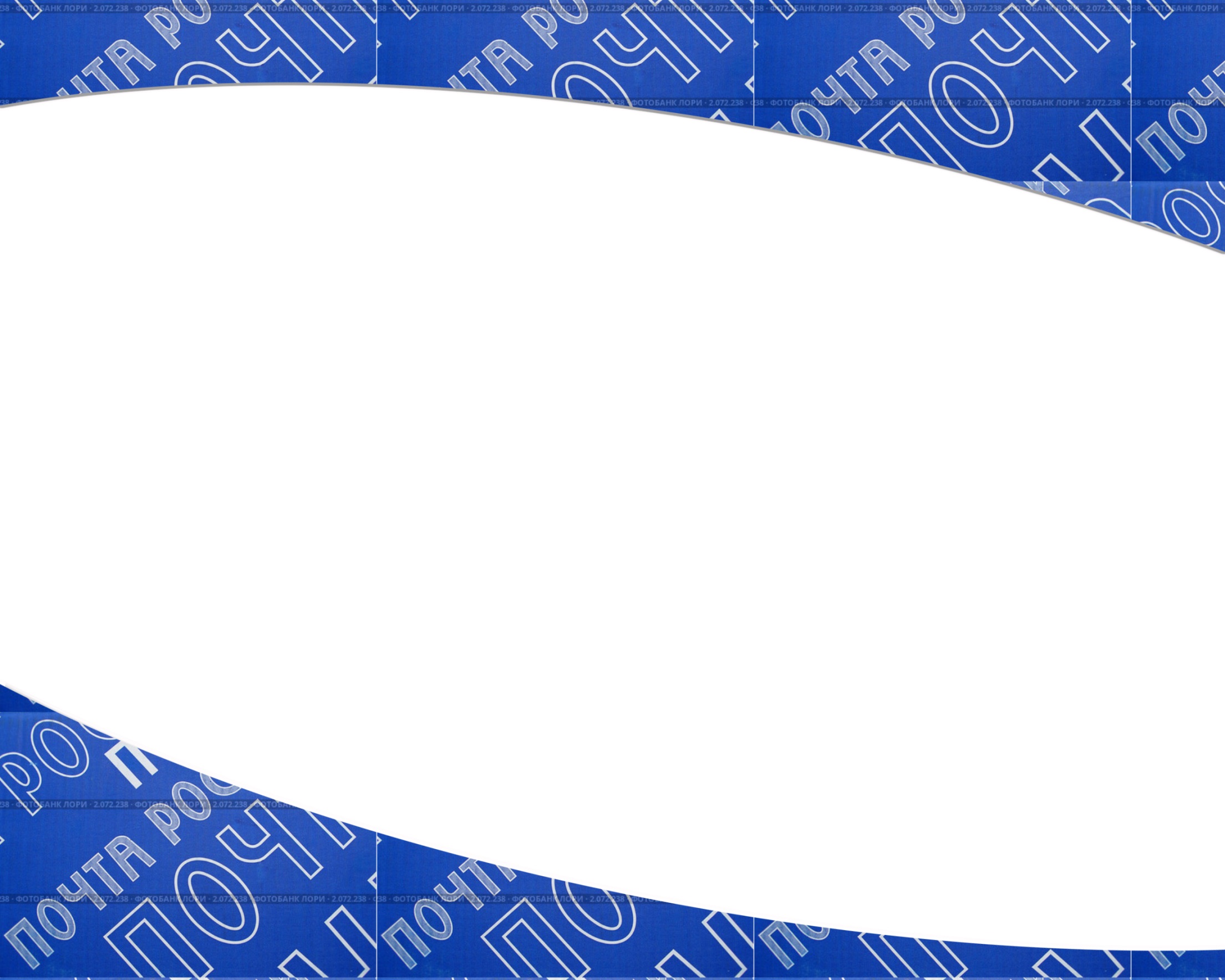 Благодарю